Land Unit: Plate Tectonics
Cornell Notes
Who is Alfred Wegener?
A German scientist who hypothesized the theory of continental drift.
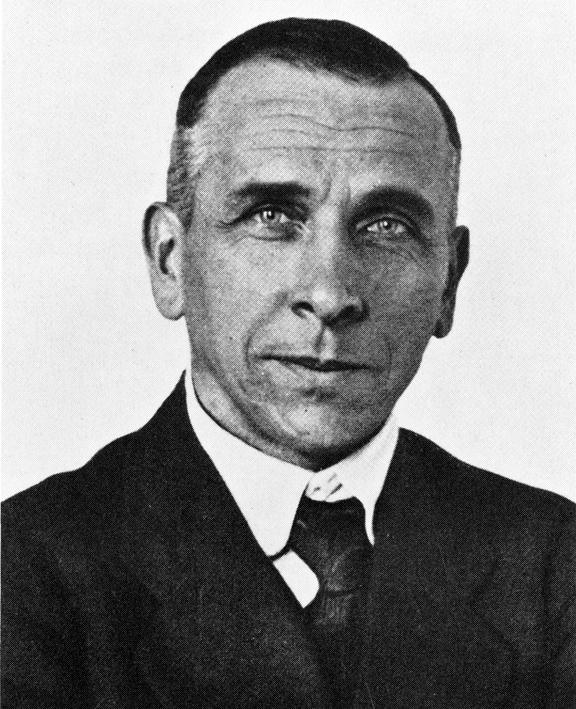 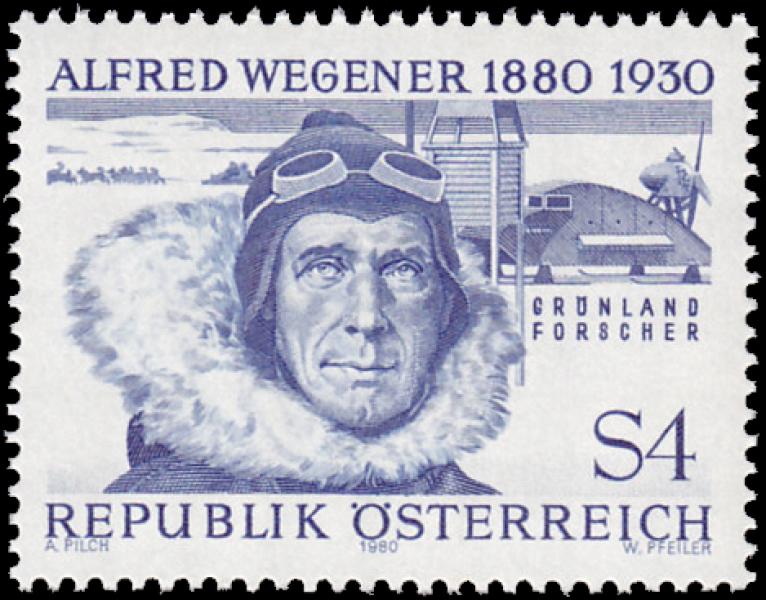 What is the Theory of Continental Drift?
A hypothesis that all the continents were once 
joined together in a single land mass called 
Pangaea and has since drifted apart.
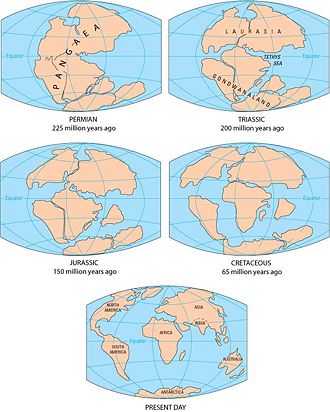 What evidence supports this hypothesis?
1. Land Features:
-He noticed that the mountain ranges on the continents of Africa and South America line up.
2. Fossils:
-Fossils-trace of an ancient organisms that has been preserved in rock.
-Dinosaur fossils have been found in landmasses separated by oceans.
3. Climate:
   -Evidence of tropical plants has been found in the Arctic Ocean and    glacier evidence in South Africa.
Why wasn’t Alfred Wegner’s Theory Accepted?
-Alfred Wegner had a lot of evidence to support his theory.
-He could not explain how the plates moved. 
-Because he could not explain how the plates moved, scientist did not accept his theory.
What is the Theory of Plate Tectonics?
-Pieces of Earth’s lithosphere are in slow, constant motion
-Movement is caused by convection currents in the mantle.
-Plates move in three types of behavior
-Tectonic plates are made of 
   continental and oceanic crust
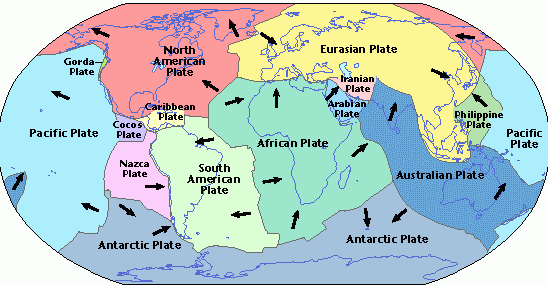 What is a convergent boundary and where does it occur?
-Place where two plates come together, or converge.
 	-A “collision”



      -Forms mountains and volcanoes
      -When oceanic crust slips under 
       continental crust: SUBDUCTION 
      -Subduction forms volcanoes
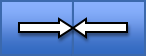 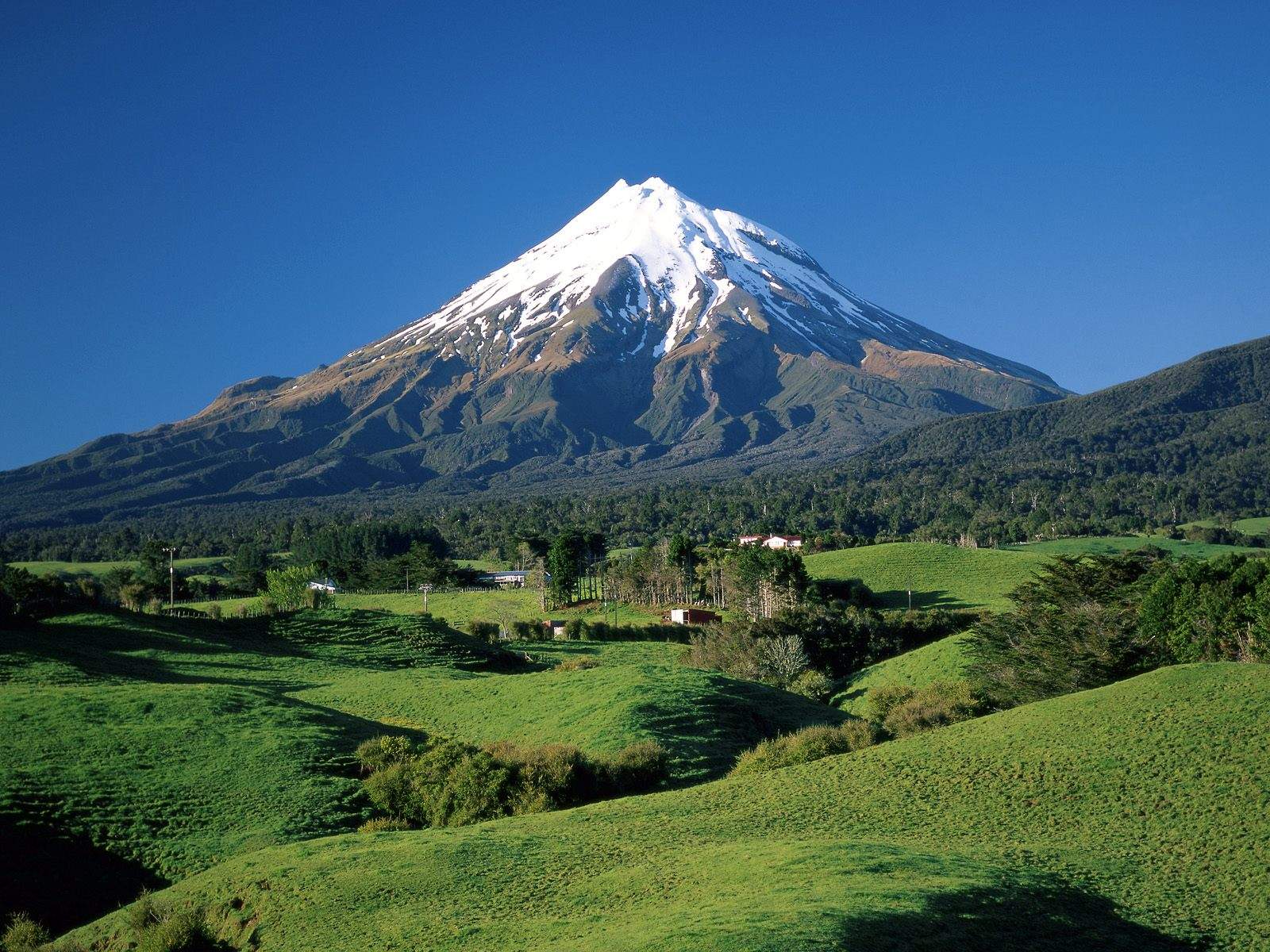 What is a divergent boundary and where does it occur?
-Place where two plates spread apart; or diverge.
 



 
 
-Molten material moves up between the plates 
and forms new ocean floor, rift valleys, ocean trenches.
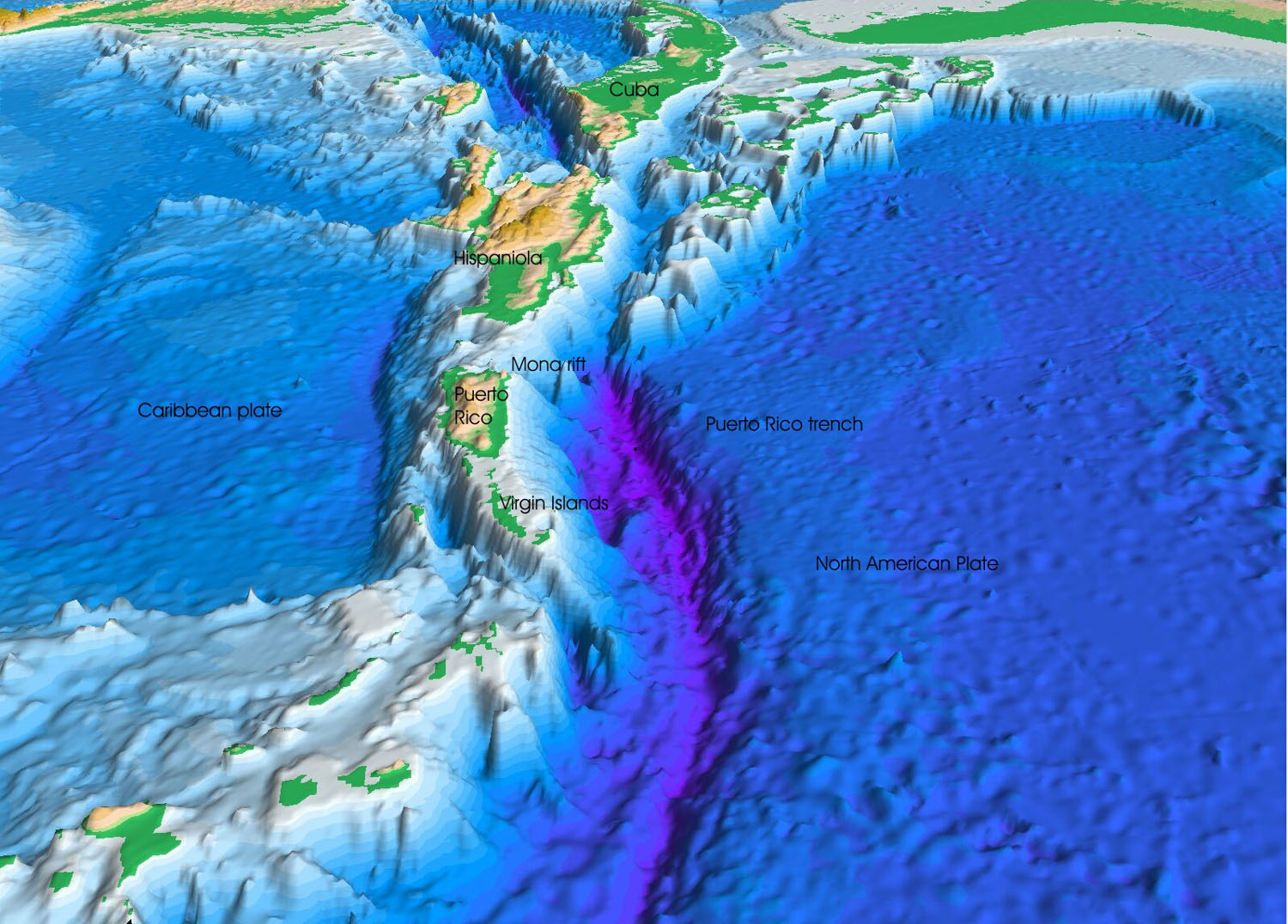 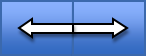 What is a transform boundary and where does it occur?
Where two plates slide past each other in opposite directions.
 
 
 

 



Earthquakes occur when two plates slide past each other.
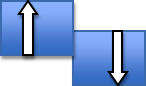 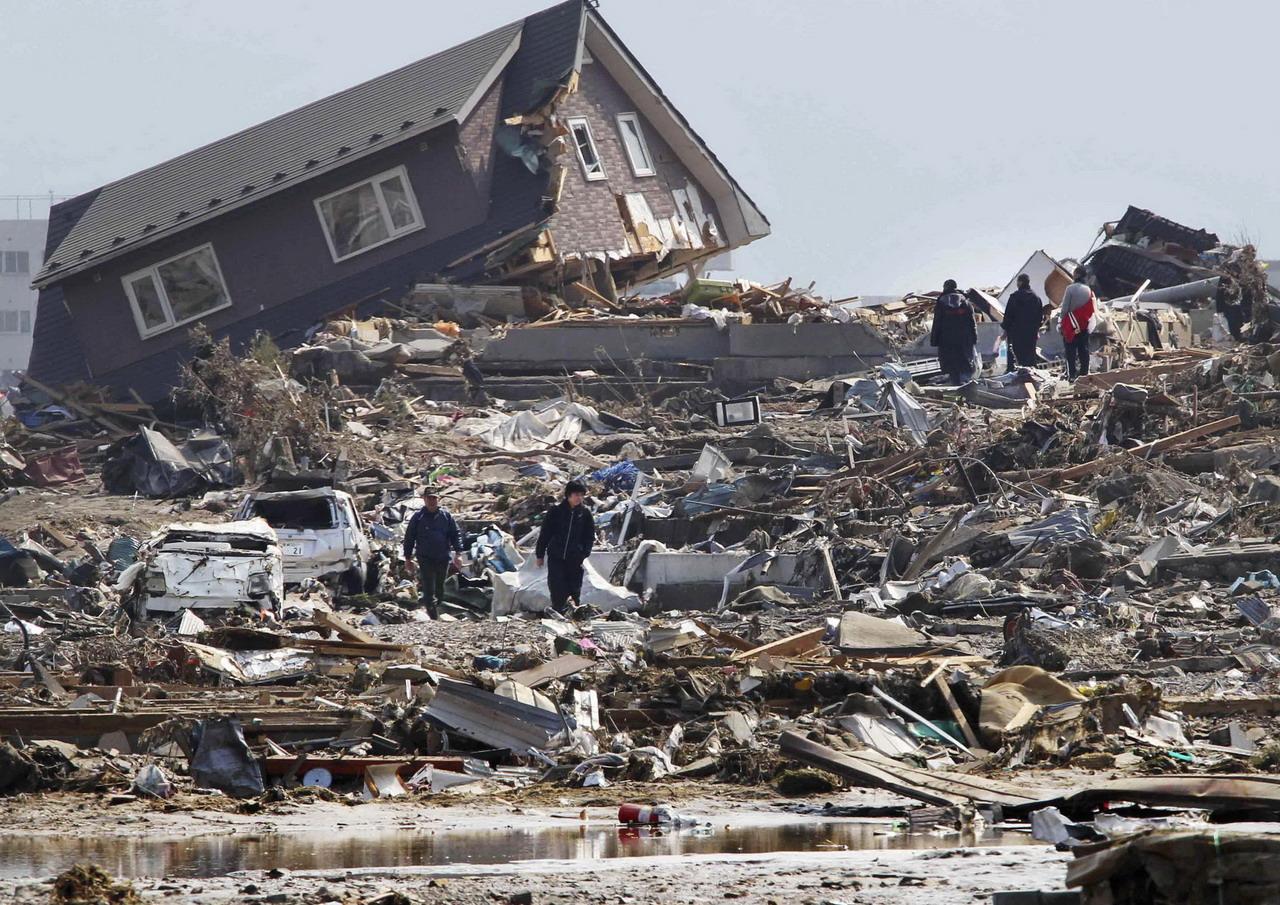